Plantenteelt vakdag
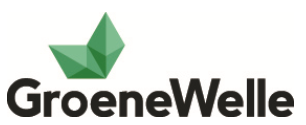 R. Soesman
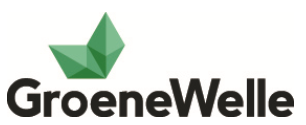 Terugblik………
Wat hebben we vorige week gedaan?

Wat stond er in de artikelen?
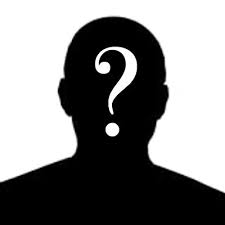 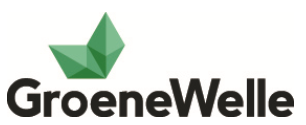 Les 3
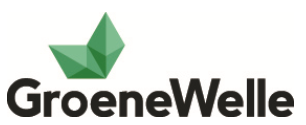 Aftrap: Zorgvuldig werken
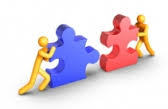 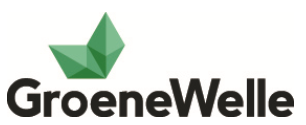 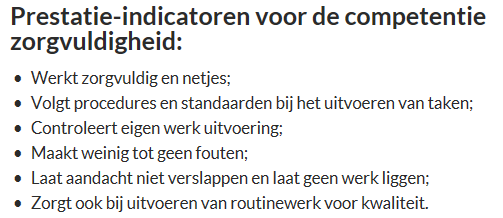 Les 3
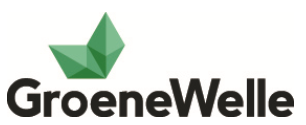 Voorkennis: 
Na deze les kun je;
De markt verkennen voor een nieuwe afzet
Inspelen op trends
Afzetkanalen weergeven
Les 3
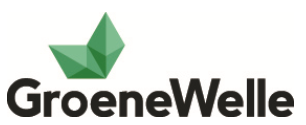 Theorie
Les 3
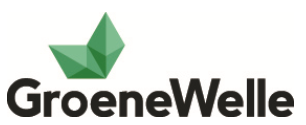 Martkverkenning
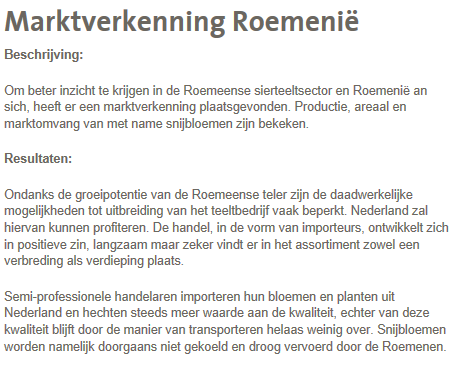 Les 3
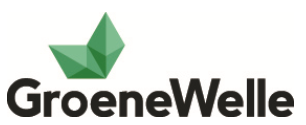 Marktverkenning

Duitsland
Roemenië
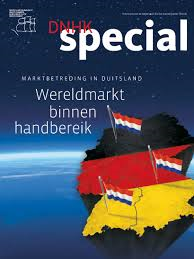 Les 3
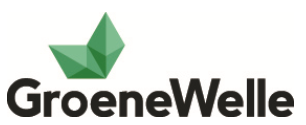 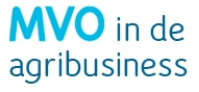 Trends
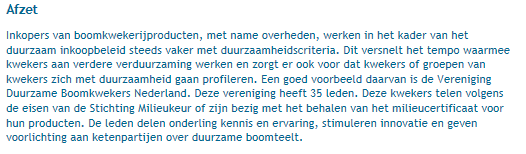 Les 3
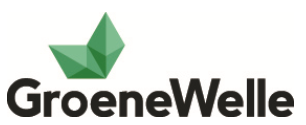 Trends en afzetkanalen

Rabobank
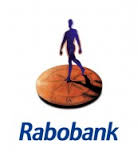 Les 3
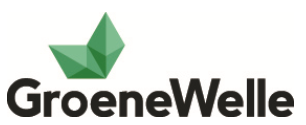 Opdracht vandaag:
Niveau 2: Opdracht 6 van webquest verkoopklaar maken.

Niveau 3 & 4: Opdracht 1 t/m3 Webquest Inkoop en afzet
Les 3
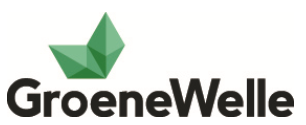 Evaluatie/reflectie: Zorgvuldig werken

Wat ging er goed en kan de volgende keer beter?
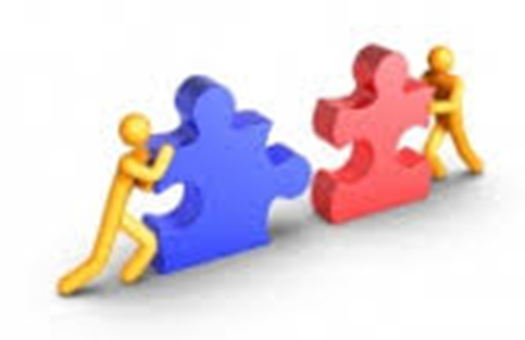 Vooruitblik
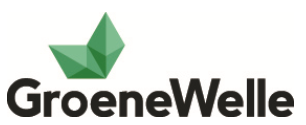 De volgende weken…………….
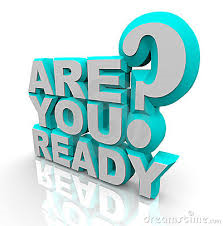